Marion County Hospital District
Modalities
Dental
FreeDOM Mobile Clinics
Projects
Langley Dental Bus
Safety Net  Investments –  Access to Primary  Care, Dental &  Behavioral Health
CF  Dental Hygiene School
FQHC  LIP Funding
Diabetes/Obesity  &
Healthier Lifestyles
Fitness & Nutrition in Schools
Active Marion Project
Projects
Community Home Project

Mary Sue Rich Community Center
Experiential Health Education with STEAM
Crop-producing greenhouses at high schools  Hydroponic greenhouses at middle/high schools  FANS at all elementary, middle, high schools  FANS Clubs - health awareness/taste tests/events

Health Educator – Vaping/Smoking/Drug Dangers
Increased Physical Activity & Health Education

Workplace Wellness at 40 Employers
School, Employer, Elected Official Step Challenges  Quarterly Fitness Challenges
AMP Mobile App – Tracks Competitions & Progress  Diabetes Education & Pre/Post
A collaboration of community partners with the  goal of reducing obesity, chronic diseases and  poverty by providing nutrition education, healthy  food and life-enhancement services to underserved  communities.
Healthy Food Options, Access to Healthcare
Home Safety, Maintenance, Cleaning & Food Handling  Educational Advancement & Career Opportunities  Medical, Dental, Mental Health & SUD Services
Credit Repair, Finance Education & Home Ownership
AMP - Fitness Programming & Activities  FANS – Nutrition Education
Mobile Dental Clinic  Diabetes Testing & Education
Match Funding and Low Income Pool Funds
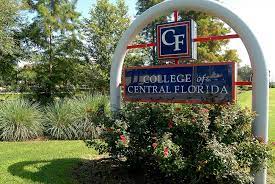 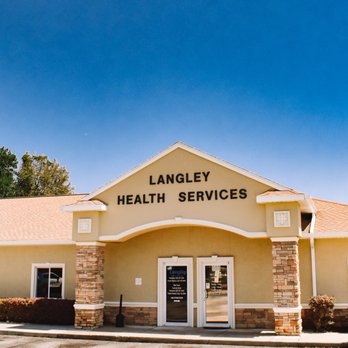 Safety Net  Primary Care through LIP funds
Behavioral Health  &
Substance Use
Projects

Safety Net –  Uninsured  Behavioral Health  & Substance Use  Disorder  Investments
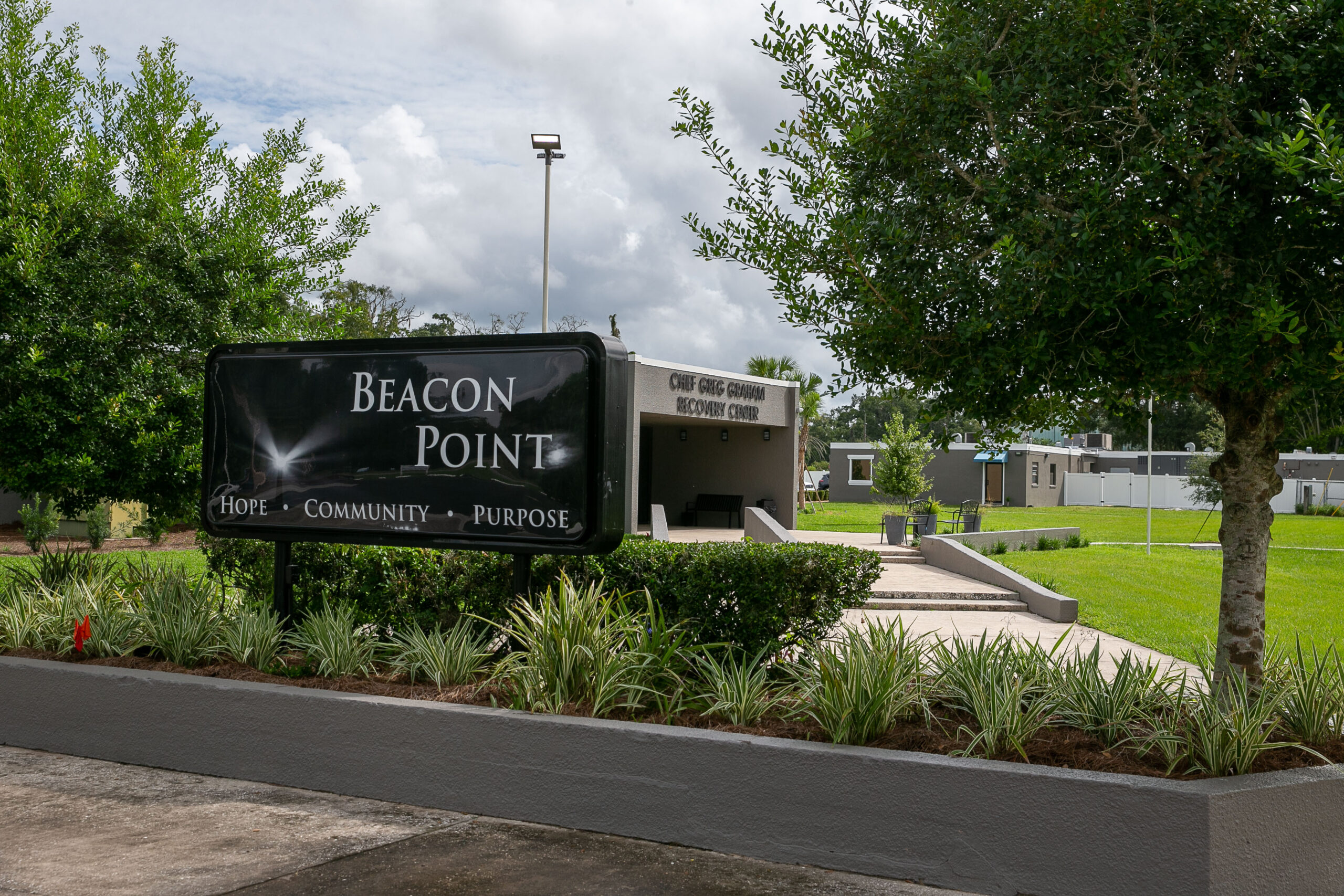 Beacon Point connects individuals who need assistance with substance use recovery and behavioral health with those who can help. Without the assistance of CDBG funds, this project would not be possible.
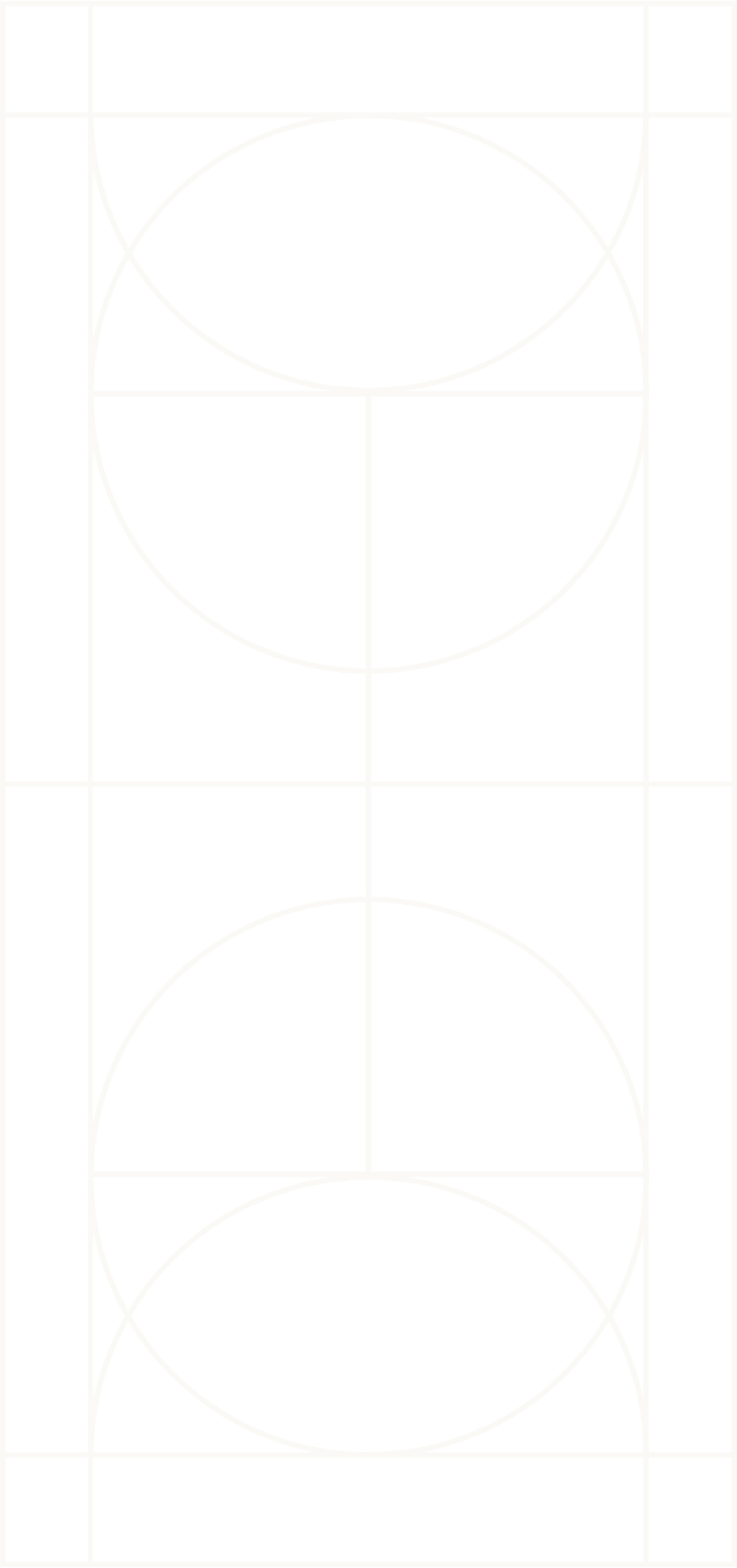 Beacon Point Service Providers
Beacon Point Services
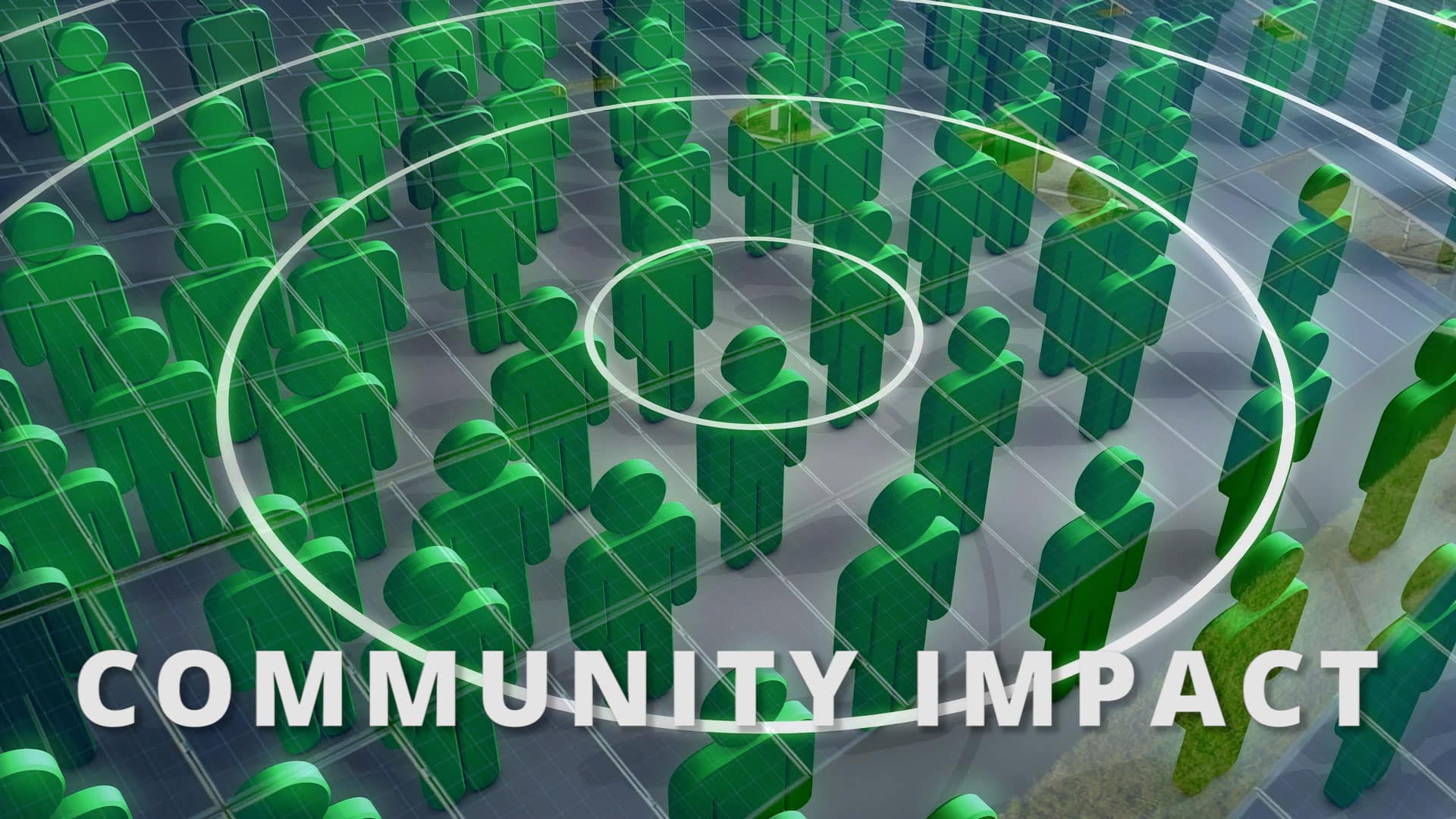 38% 
of Marion County 
Population*
Has been impacted in some way by MCHD Projects















*Based on current data reported by Marion County (marionfl.org) the current population of Marion County is 396,000
396,000
38%
Population of Marion County
IMPACT
149,856 residents